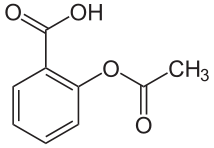 Die Bindungen
Chemie 4.Klasse © Tim Klaewer, BEd
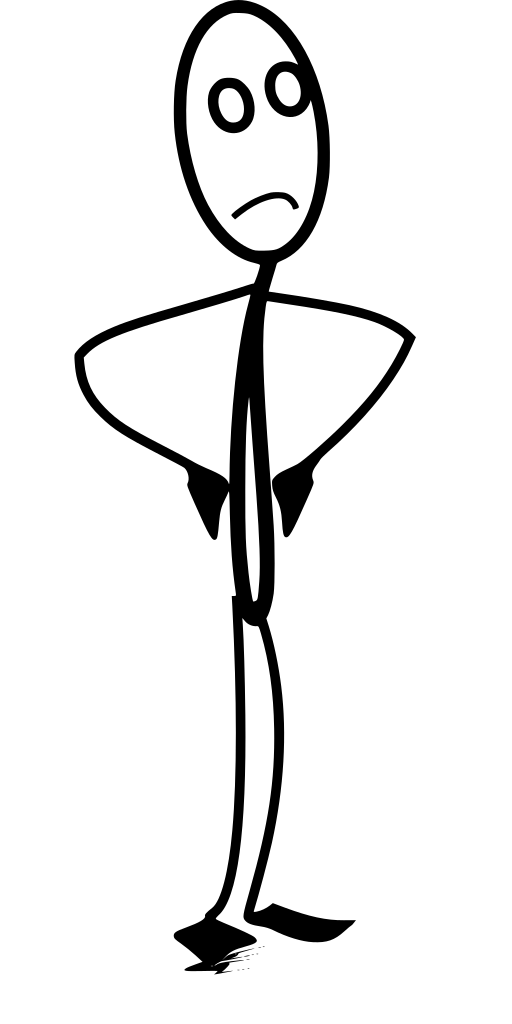 Warum verbinden sich Atome miteinander?
Atome wollen eine volle Außenschale besitzen, weil diese am stabilsten sind, wie zB bei den Edelgasen!Deshalb nennt man diesen Zustand auch Edelgaszustand oder Oktettregel (von lat. octo = 8 Elektronen auf Außenschale)
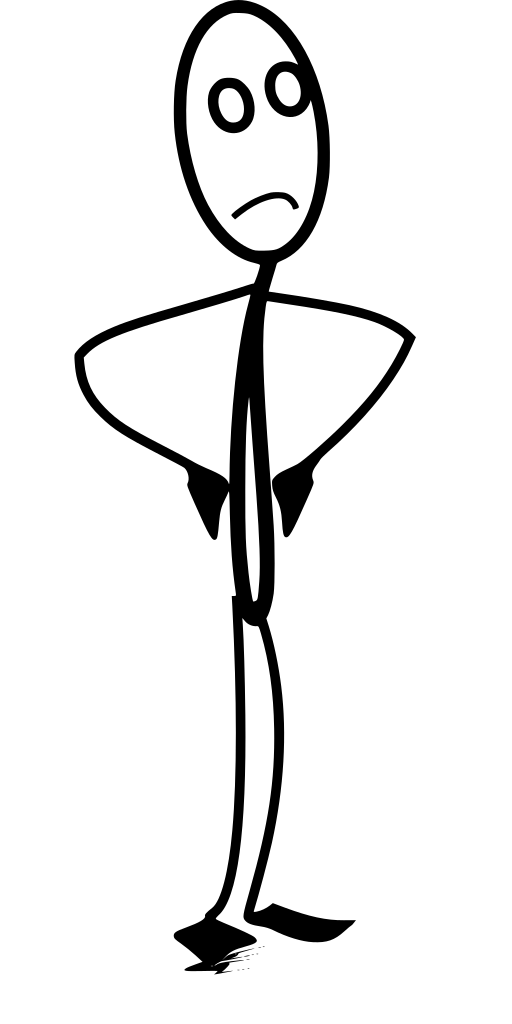 Die Ionenbindung
Ich habe ein Elektron zu viel!
Und ich habe ein Elektron zu wenig!
Verbindung aus Metall und Nichtmetall

Metall gibt Elektronen ab -> Kation (positiv geladenes Atom)

Nichtmetall nimmt Elektronen auf -> Anion (negativ geladenes Atom)

Ionen sind geladene Atome
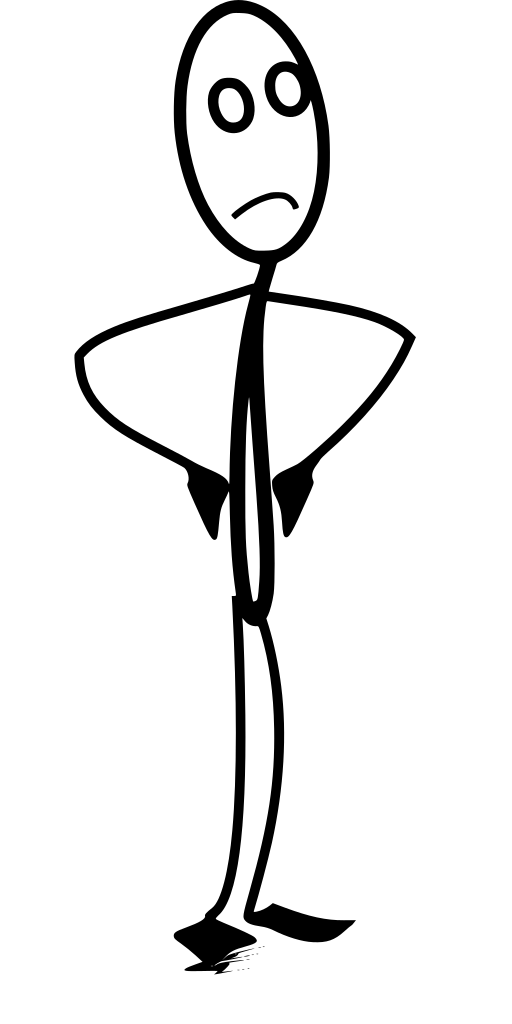 Natrium
Chlor
Die Ionenbindung
Und ich nehme dieses Elektron dann einfach auf!
Ich gebe einfach ein Elektron ab!
elektrostatische Anziehung
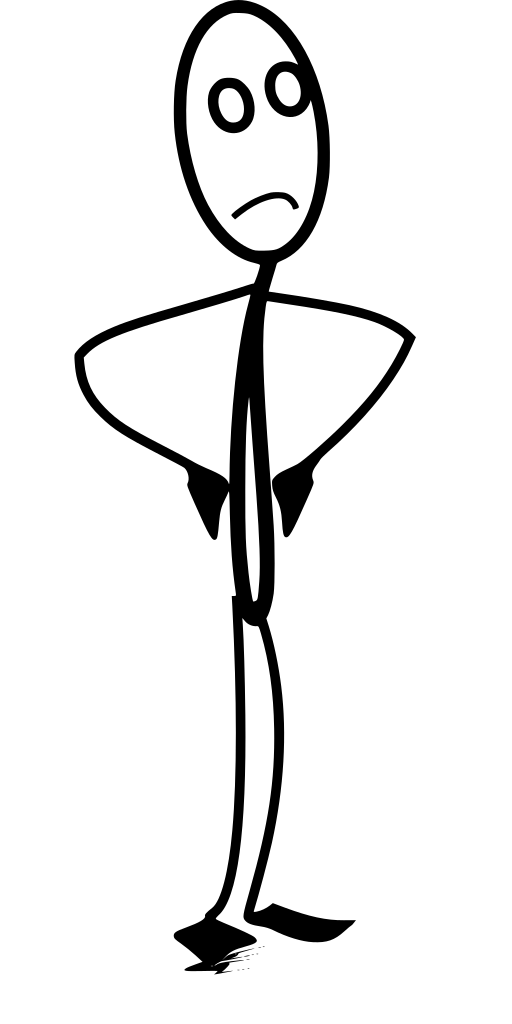 Natrium
Na+
Chlor
Cl-
Die Ionenbindung
Perfekt! Jetzt haben wir beide eine volle Außenschale mit jeweils 8 Elektronen!
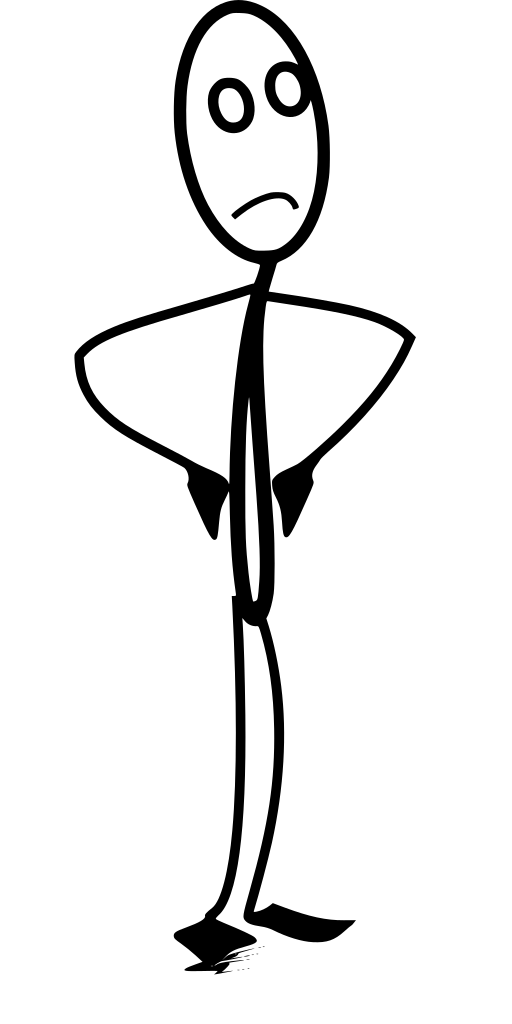 Natrium
Na+
Chlor
Cl-
Die Ionenbindung
Cl-
Na+
Cl-
Na+
Cl-
Na+
Es entstehen Salzkristalle
= Ionengitter
Na+
Cl-
Na+
Cl-
Na+
Cl-
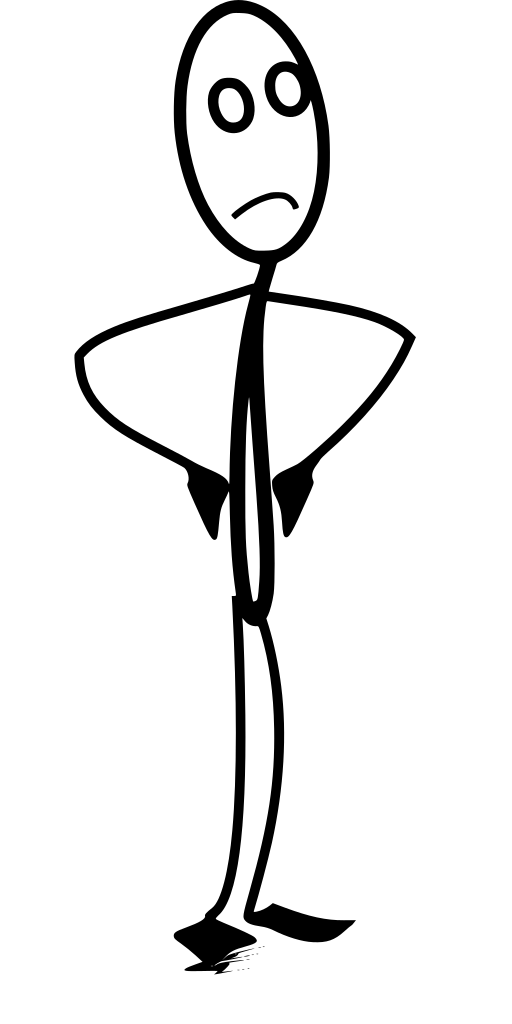 Cl-
Cl-
Na+
Na+
Cl-
Na+
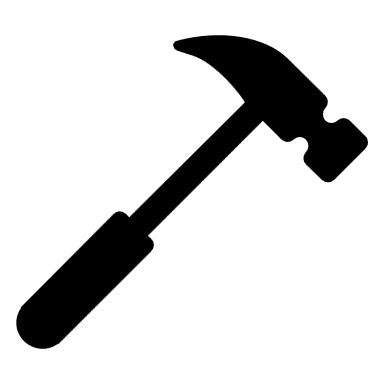 Die Ionenbindung
Cl-
Na+
Cl-
… eine Verschiebung der Teilchen stattfindet.
Na+
Cl-
Na+
Diese Ionengitter werden zerstört, wenn…
Na+
Cl-
Na+
Cl-
Na+
Cl-
Gleichnamige Teilchen stoßen sich nun ab = Struktur zerfällt
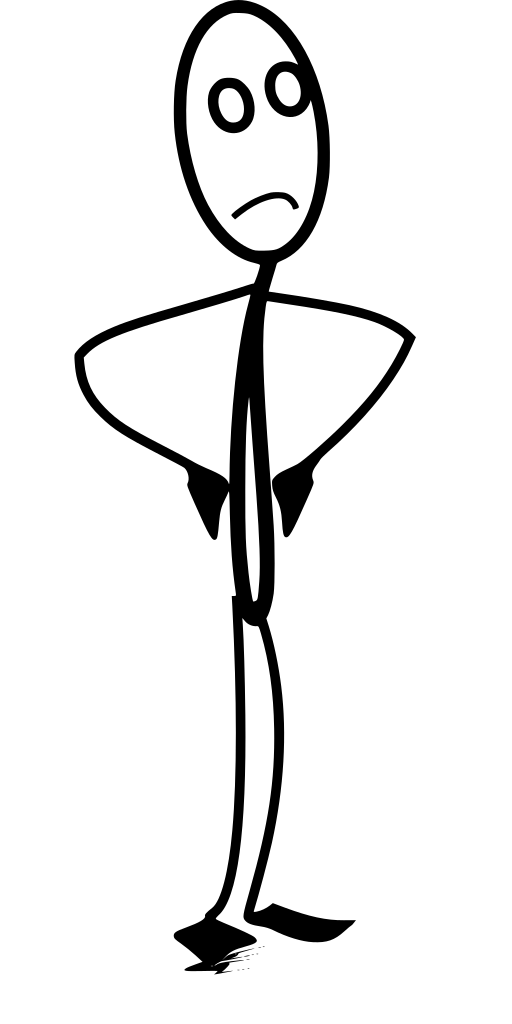 Cl-
Cl-
Na+
Na+
Cl-
Na+
Die Atombindung (Elektronenpaarbindung)
Ich habe ein Elektron zu wenig!
Ich habe auch ein Elektron zu wenig!
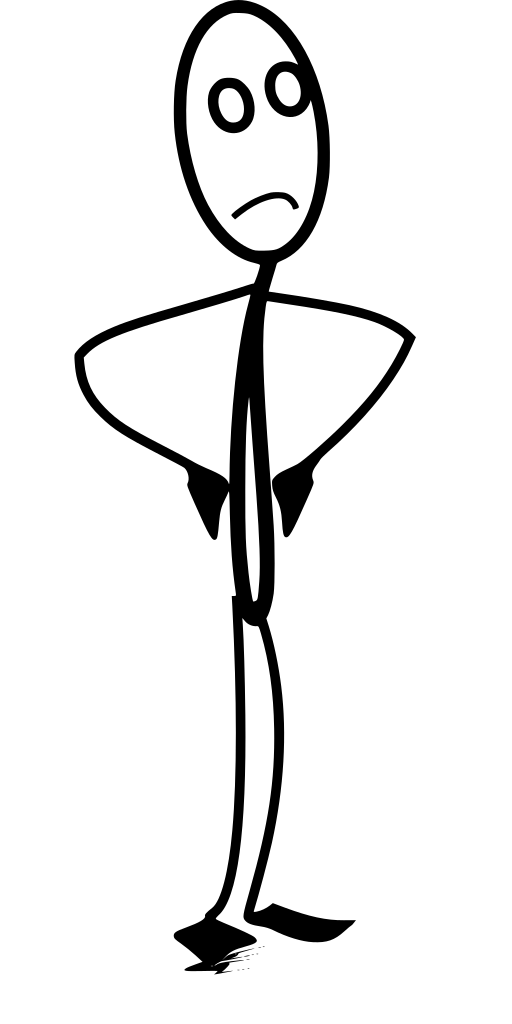 Verbindung zwischen Nichtmetallen

Diese Verbindung nennt man Atombindung oder Elektronenpaarbindung
Flour
Flour
Die Atombindung (Elektronenpaarbindung)
Wir verbinden uns einfach miteinander!
Perfekt! Jetzt haben wir beide eine volle Außenschale!
Ich habe ein Elektron zu wenig!
Ich habe auch ein Elektron zu wenig!
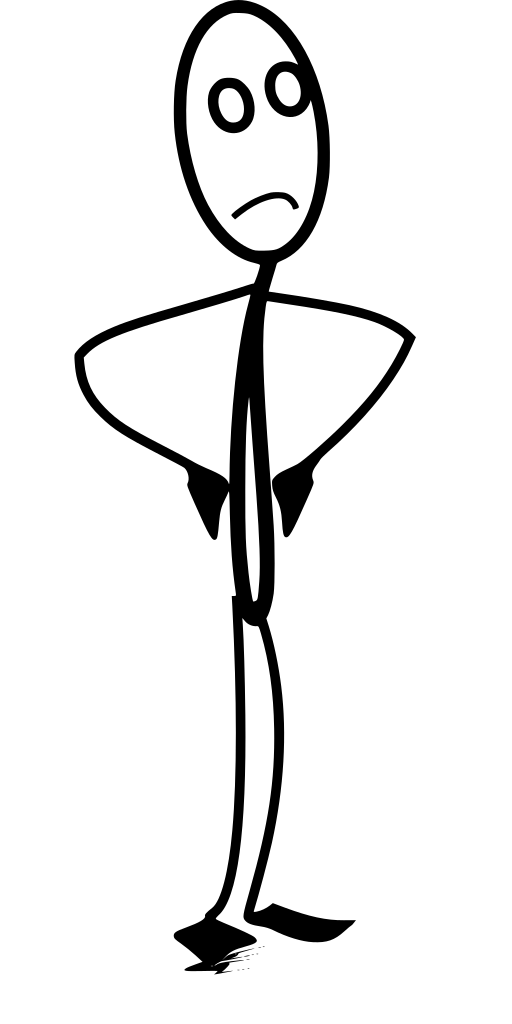 Verbundene Nichtmetallatome nennt man auch Moleküle
Flour
Flour-Molekül (F2)
Flour
Die Atombindung - Übung
Wasserstoff = weiß		Sauerstoff = rot		Stickstoff = blau
Summenformel: H2
Summenformel: O2
Strukturformel: H-H
Strukturformel: O=O
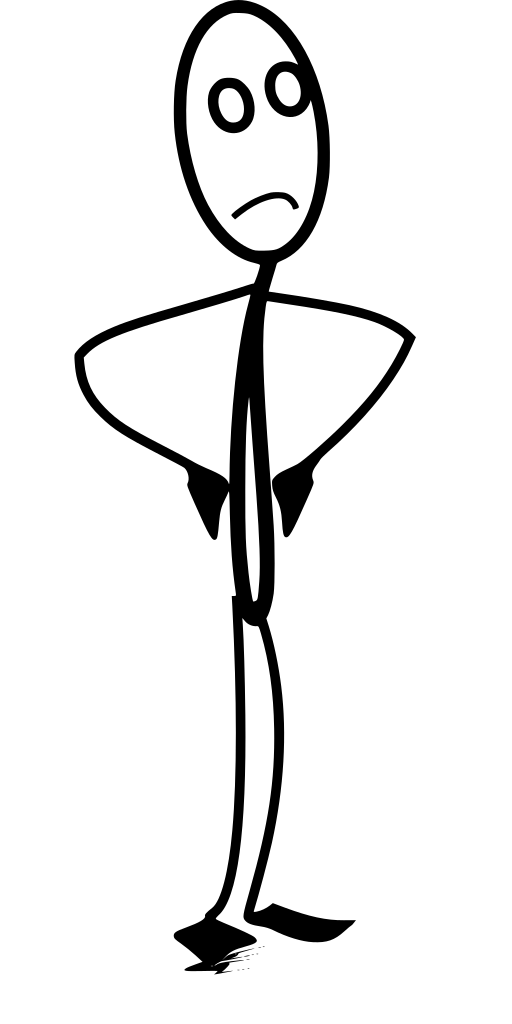 Erklärung: Ein Molekül H2 besteht aus zwei Atomen Wasserstoff.
Erklärung: Ein Molekül O2 besteht aus zwei Atomen Sauerstoff.
Die Atombindung - Übung
Wasserstoff = weiß		Sauerstoff = rot		Stickstoff = blau
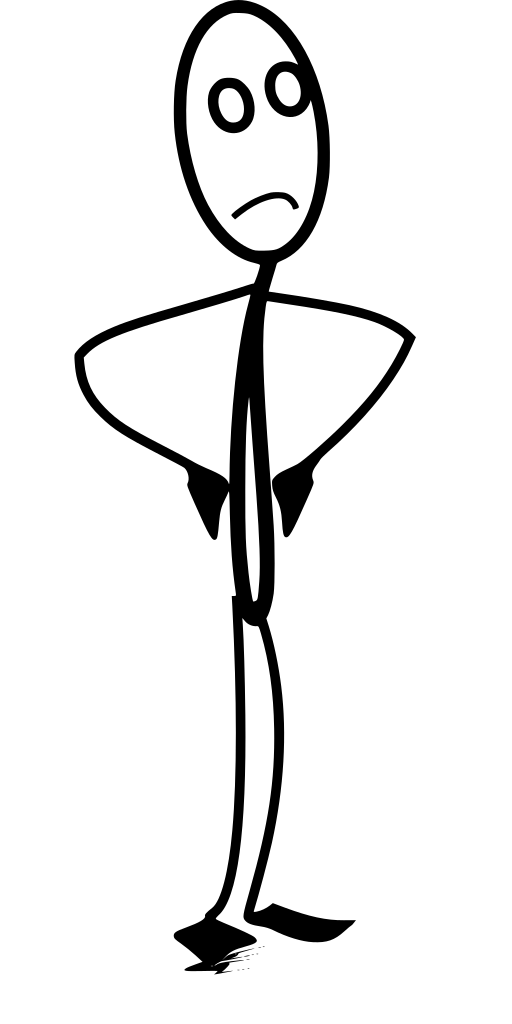 Summenformel: H2O
Strukturformel: H-O-H
Erklärung: Ein Molekül H2O besteht aus zwei Atomen Wasserstoff und einem Atom Sauerstoff.
Die Metallbindung
Verbindung zwischen Metallen

Abgabe aller Außenelektronen > Restliche Atome sind positiv geladen (Kationen)

Elektronen bewegen sich frei als „Elektronengas“
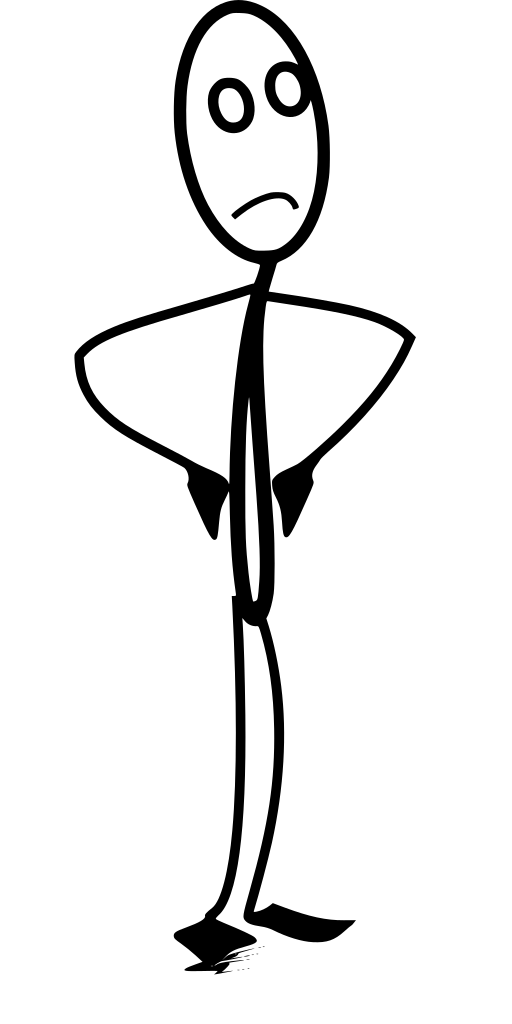 Aluminium-Atome
Die Metallbindung
Verbindung zwischen Metallen

Abgabe aller Außenelektronen > Restliche Atome sind positiv geladen (Kationen)

Elektronen bewegen sich frei als „Elektronengas“
+
+
+
Elektronengas
+
+
+
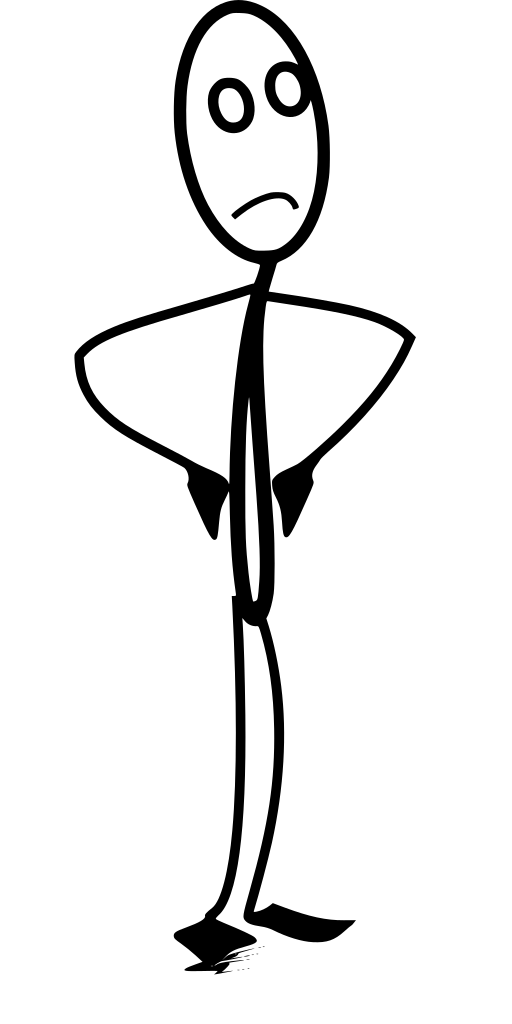 Aluminium-Kationen (Al+)
Aluminium-Atome
Die Metallbindung
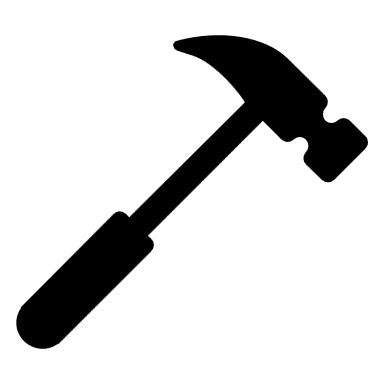 … sich das Elektronengas nur verschiebt. (Es entsteht eine Beule im Metall)
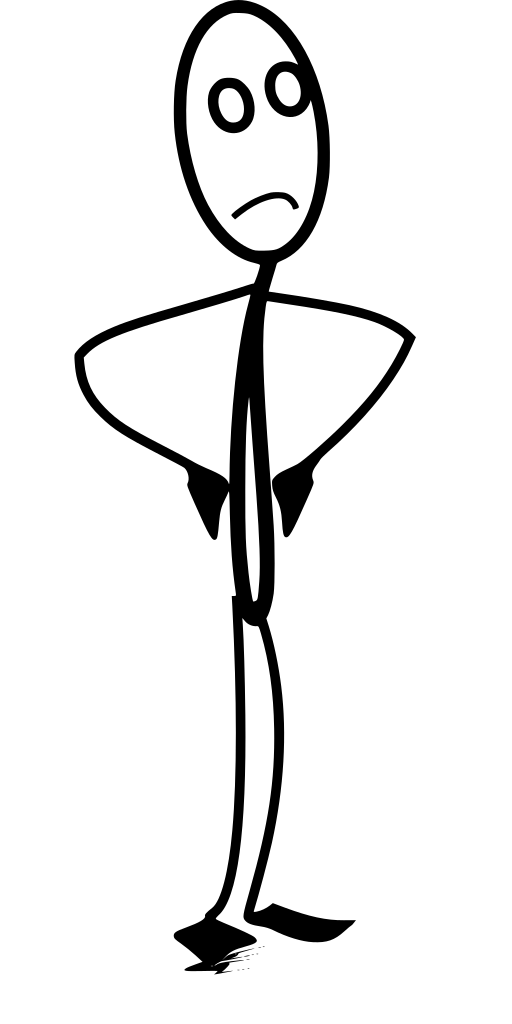 Diese Metallgitter können kaum zerstört werden, weil…
+
+
+
+
+
+
+
+
Aluminium-Kationen (Al+)